观察对比，说一说这两张图片给你什么感受？
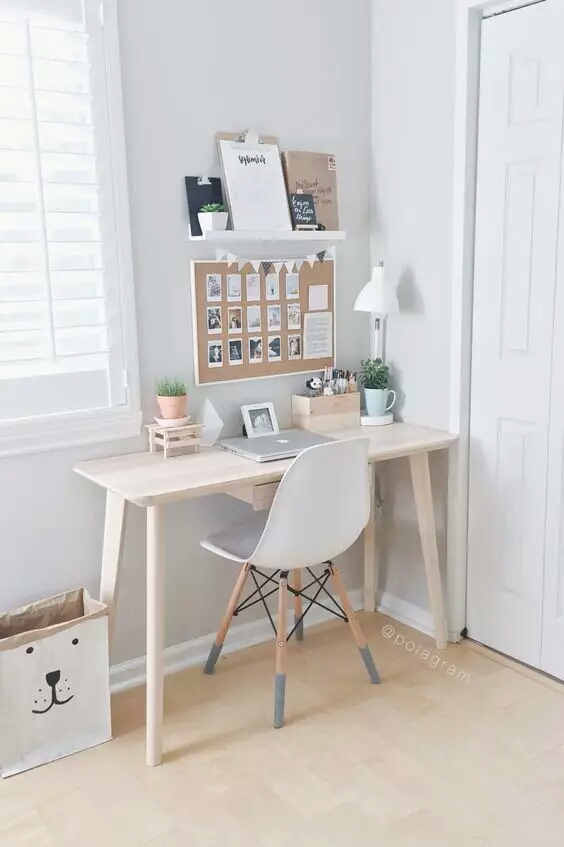 摆件巧安排
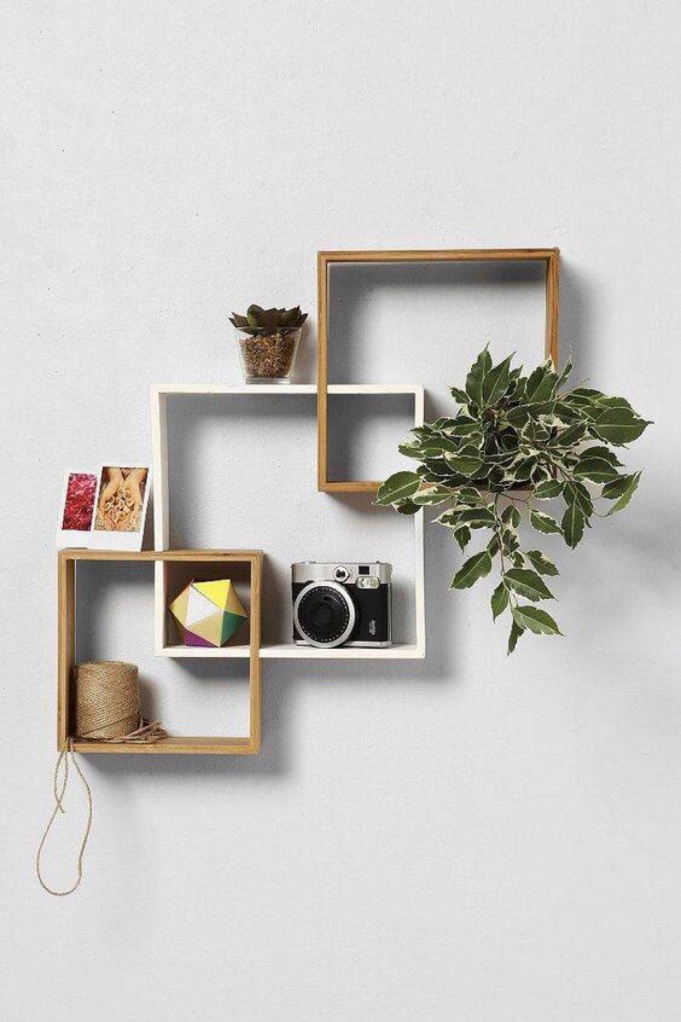 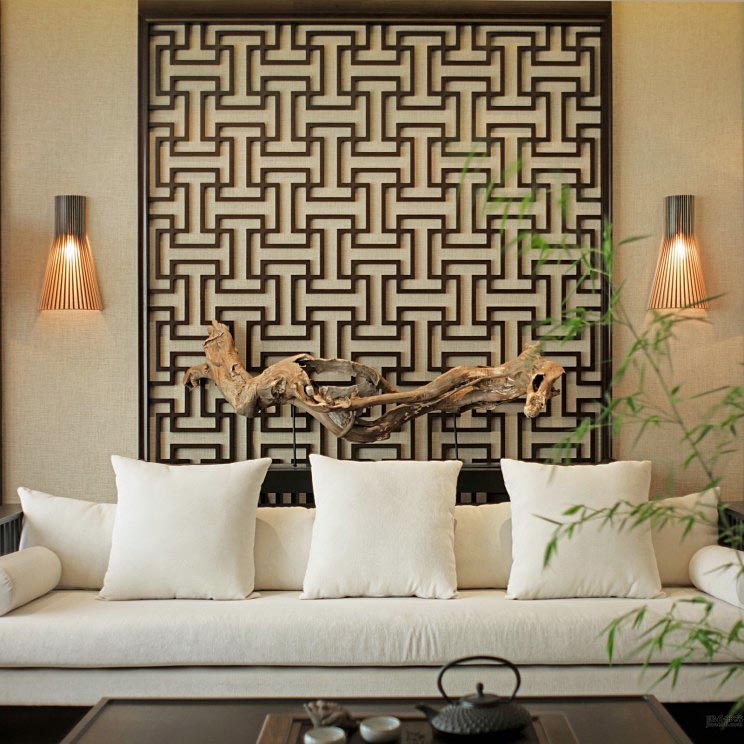 人民教育出版社 八年级下册
什么是摆件？
摆件，就是摆放在公共区域、桌、柜或者橱里供人欣赏的东西，范围相当广泛。像雕塑、铁艺、铜艺、不锈钢雕塑、不锈钢、石雕、铜雕、玻璃钢、树脂、玻璃制品、陶瓷、瓷、黑陶、陶、红陶、白陶、吹瓶、脱蜡琉璃、水晶、黑水晶、木雕、花艺、花插、浮雕、装饰艺术、仿古、仿古做旧、艺术漆、手绘大理石、特殊油漆等都属于这一系列。
图片欣赏
欣赏一些图片，看看图中的摆件安排，给了你哪些启发。
缺少细节、色彩单调的居室，更需要陈设物的点缀。众多小摆件的创意摆放给冰冷的居室增添了温馨与情趣。
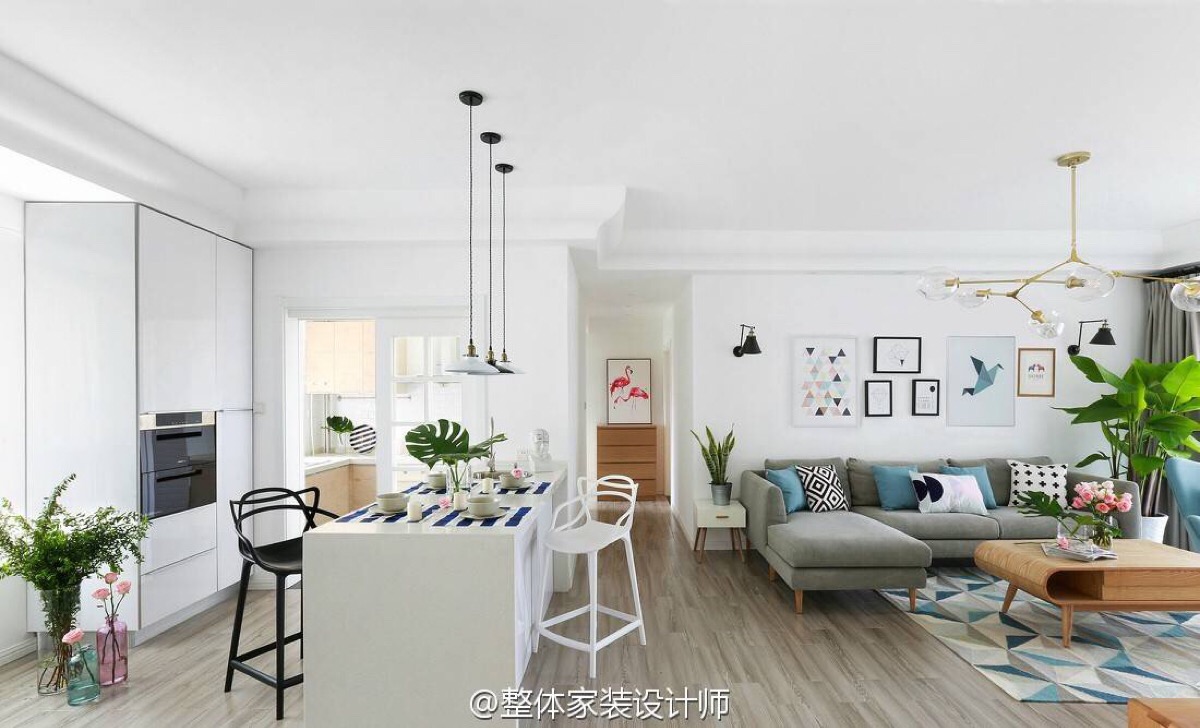 古色古香的的中式装修配以茶具、奇石等摆件，体现了主人在古典美感方面的修养。
厨房里的炊具、器皿、绿色植物，使厨房有了温馨的生活情趣。
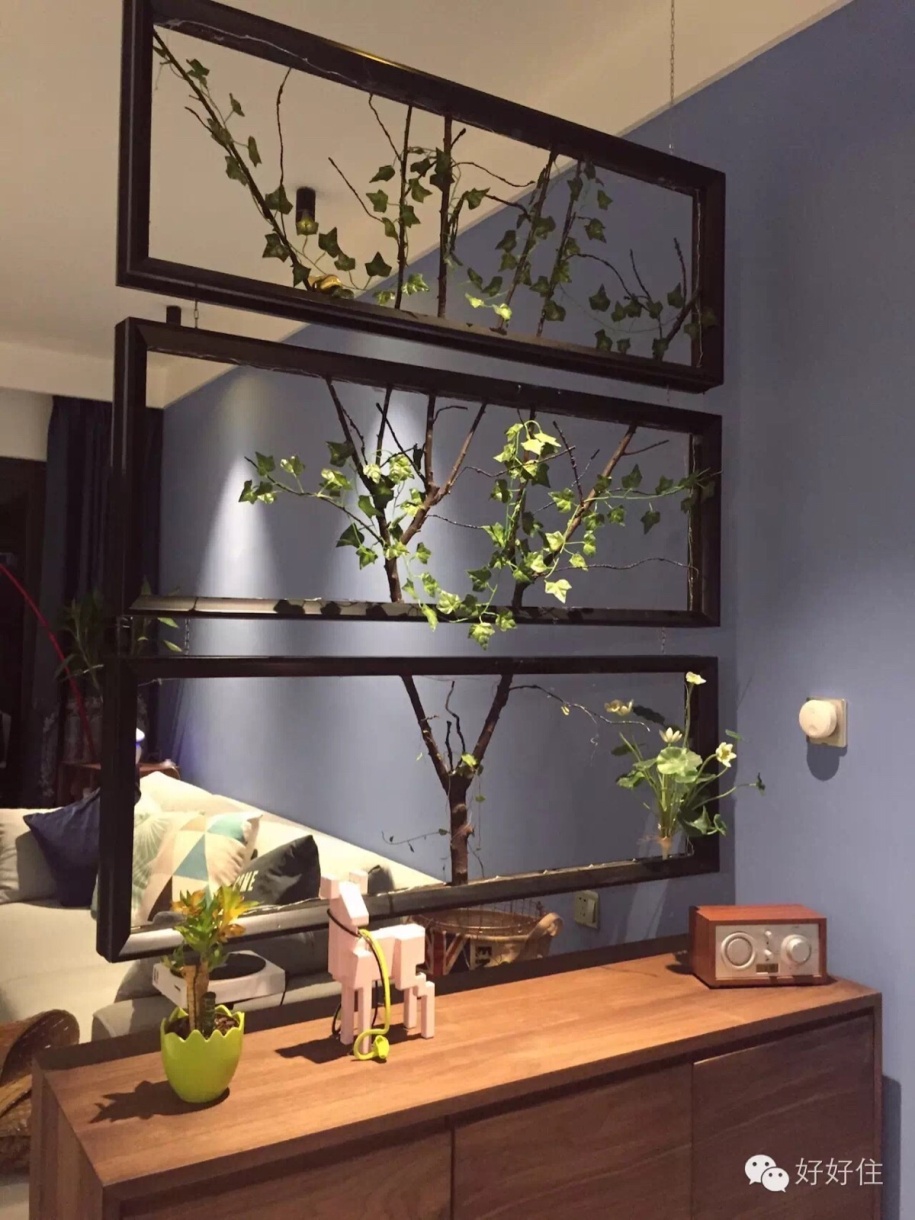 花卉与工艺品的组合，彰显了细节带来的情趣与感染力。
思考讨论：摆件的布置与哪些因素有关？巧妙之处在哪里？
艺术风格：与家具整体的风格相一致，与主人的文化素养相联系。
造型尺度：与居室的空间比例相合适。
色彩：与居室色彩要搭配协调。
材料：提倡运用环保材料。
思考
说说看你家里用了哪些摆件来装饰？

这些摆件起到了什么效果？
欣赏用废旧材料制作的小摆件，看看这些对你有什么启发？
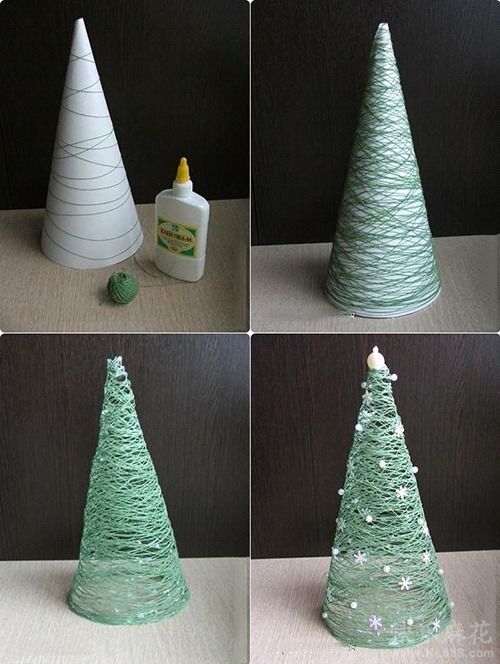 纸盒，旧报纸等制作一件立体摆件
蛋壳制作有趣的公鸡摆件
用石头制作仙人掌盆栽摆件
利用废旧材料制作小摆件
你想制作什么样的小摆件，想放到什么地方？

身边还有哪些废旧材料可以制作小摆件？

运用这些材料时你会运用哪些工具？
教师示范作品步骤
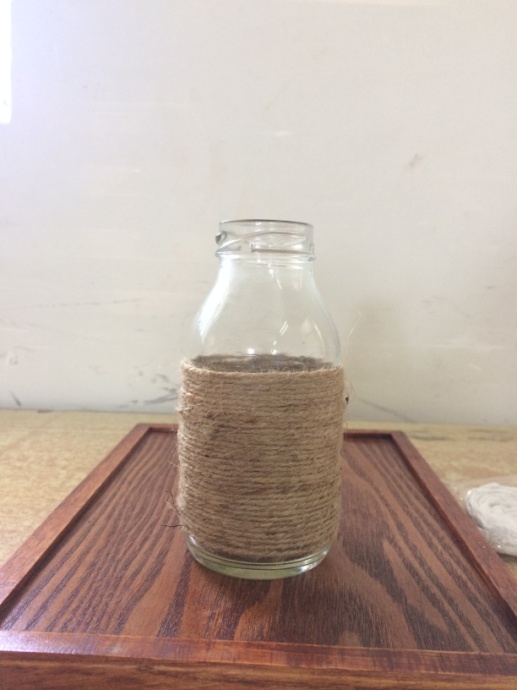 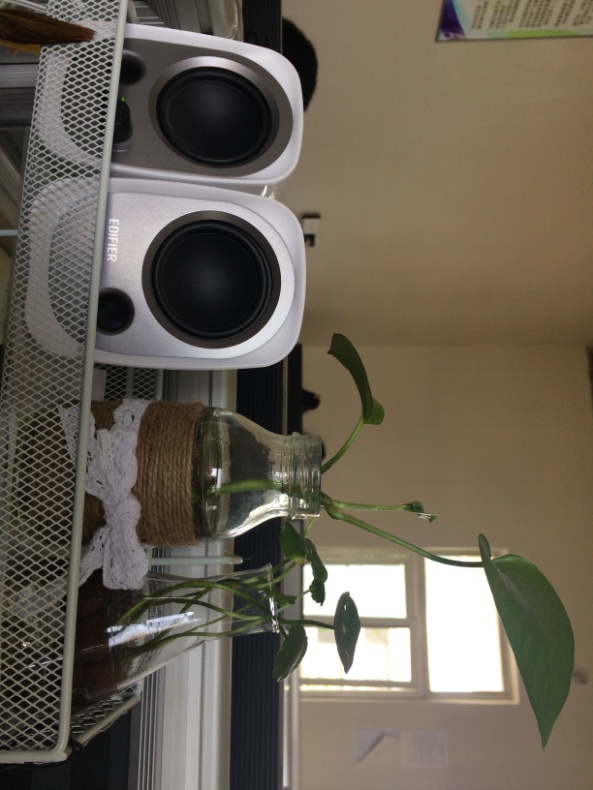 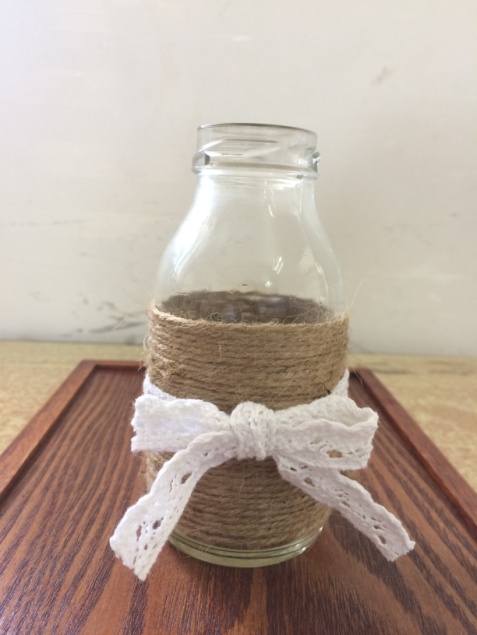 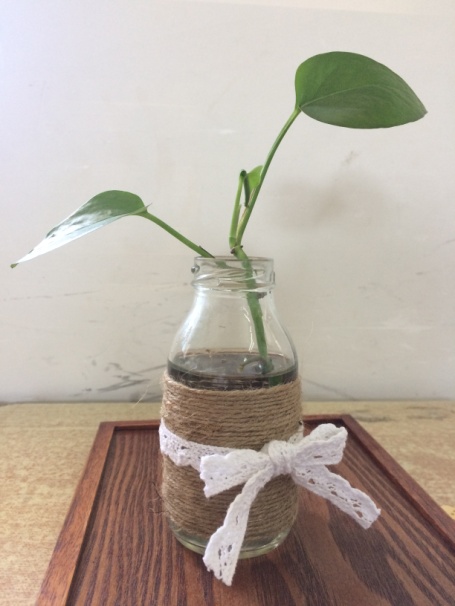 课堂作业
领悟小摆件的摆放规律：
画出在家中摆放小摆件的效果图，或动手制作一个有趣的小摆件。
要求：
①作品巧安排
②工艺巧制作
③材料巧运用